Игра
«Счастливый    случай»
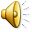 Вопрос
1. Как называется детская игрушка-неваляшка?
А.  Дядька-Сядька
Б.  Ванька-Встанька
В.  Минька-Кинька
Г.   Летка-Енка
Вопрос
2. Что военнослужащие обязаны отдавать друг другу при встрече?
А.  Честь
Б.  Паспорт
В.  Пароль
Г.  Эстафету
Вопрос
3. Что обычно говорят о вулкане, когда начинается извержение?
А.  Добрался
Б.  Приехал
В.  Проснулся
Г.  Прискакал
Вопрос
4. Когда человек говорит невнятно, то, по мнению окружающих, у него во рту …?
А.  Трубка
Б.  Каша
В.  Свисток
Г.  33 зуба
Вопрос
5. Как в правилах дорожного движения называется место пересечения дорог?
А.  Переулок
Б.  Перекресток
В.  Переезд
Г.  Тупик
Вопрос
6. Из какого инструмента сварил суп солдат в русской сказке?
А.  Топор
Б.  Электродрель
В.  Рубанок
Г.  Молоток
Вопрос
7. Что используют для поджаривания ломтиков хлеба?
А. Тостер
Б. Постер
В. Компостер
Г. Винчестер
Вопрос
8. С чего начинается дружба, по мнению крошки-енота?
А.  С горя
Б.  С ссоры
В.  Со страха
Г.  С улыбки
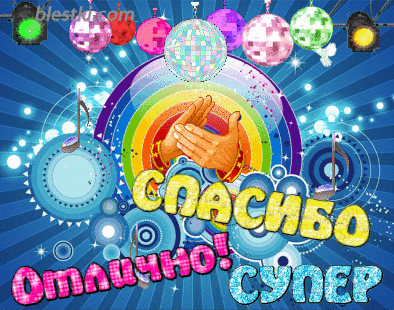